Preparing for Unforeseen, Hyper-Disruptive Events
2022 NAHR CHRO Academy XXI
June 9, 2022
Session 11

Steve Fry
Pam Kimmet
Ian Ziskin
When Things Go Wrong…What Can You Always Count On?
The Givens
The unexpected will happen … and usually, without warning
Problems are never easily corrected 
Planning and practice are critical 
After action reviews are foundational to learning
HR plays a key role in how their organization responds
Disruptive Events
KEY CONSIDERATIONS
Know your business continuity plan
Outline many alternatives
Be able to access it
Always be ready – have key information and back-ups in place 
Be creative and resourceful
Seek data and inputs 
Dimension the issues 
Convene key stakeholders
Manage communications
Ensure voice of the employee is in the room on all key discussions
Have the necessary conversations, no matter how difficult/uncomfortable
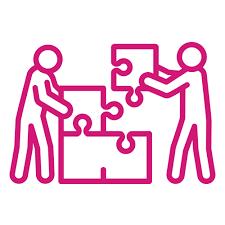 Key Takeaways
Reputation Matters


Be guided by your company’s values and purpose
Drive transparency
These are cultural moments
Move quickly but thoughtfully
Relationships Matter


Stay connected – keep the crisis team together
Clarify how Business Partner is communicating to:
The board
The workforce
The customers
Plan and Practice


Regularly revisit your plan
Keep it updated
Have clear roles and governance to check on this
Get independent views on your plan
Practice so you’re prepared for different events
Take Care of Yourself


Be honest
Get help when needed
Rely on your team and your colleagues
Don’t ignore your instincts
Remember the shadow you are casting
By failing to prepare … you are preparing to failBenjamin Franklin